Learning Target: I can classify polygons based on their attributes.
Table Talk Review:What are the rules that make something a polygon?
2- Dimensional -straight sides(no curves)-closed shape
Polygon:
Not Polygon:
Table Talk Review:What is the difference between a regular and irregular polygon?
-regular- all sides and angles are equal-irregular- not all sides and angles 
are equal
Irregular:
Regular:
Five sides
Five angles
Five vertices
Okay! Let’s get to work… what attributes does the following shape have…
Five
sides
It is a pentagon!
Regular  polygon
What attributes does the following shape have…
Six sides
Six angles
Six vertices
Six sides
It is a hexagon!
Regular  polygon
eight sides
eight angles
eight vertices
What attributes does the following shape have…
Eight
sides
It is an octagon!
Regular  polygon
Review:What is a quadrilateral?
Polygon with four sides
Four sides
Four angles
Four vertices
All sides are the same length
What attributes does the following shape have…
Opposite angles are equal
It is a rhombus!
Type of quadrilateral
Irregular polygon
What attributes does the following shape have…
Four sides
Four angles
Four vertices
All sides are the same length
All angles are equal
It is a square!
Regular polygon
Type of quadrilateral
What attributes does the following shape have…
Four sides
Four angles
Four vertices
Opposite sides are same length
All angles are equal
It is a rectangle!
Type of quadrilateral
Irregular 
   polygon
What attributes does the following shape have…
Four sides
Four angles
Four vertices
Type of quadrilateral
Only one pair of parallel sides
It is a 
trapezoid!
Irregular
   polygon
What attributes does the following shape have…
Four sides
Four angles
Four vertices
Opposite sides are equal
lengths
Opposite sides are parallel
Type of quadrilateral
It is a parallelogram!
Irregular
   polygon
Polygon Quick CheckThumbs up, Thumbs down
False
True
A pentagon is a quadrilateral…
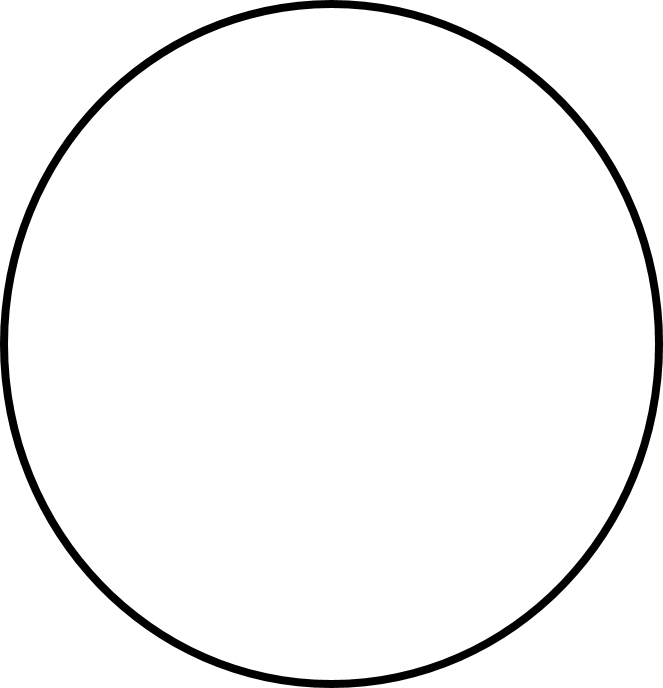 False
True
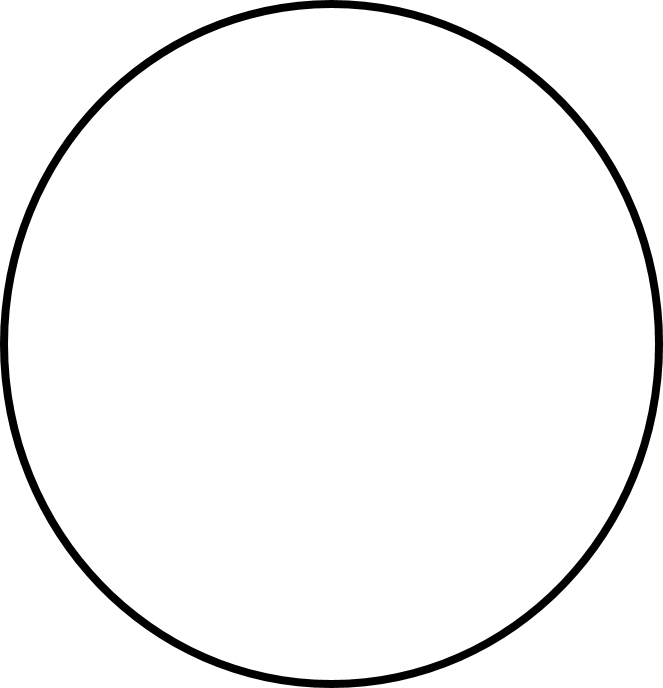 A rectangle, rhombus, and trapezoid are quadrilaterals…
False
True
A square has four equal angles…
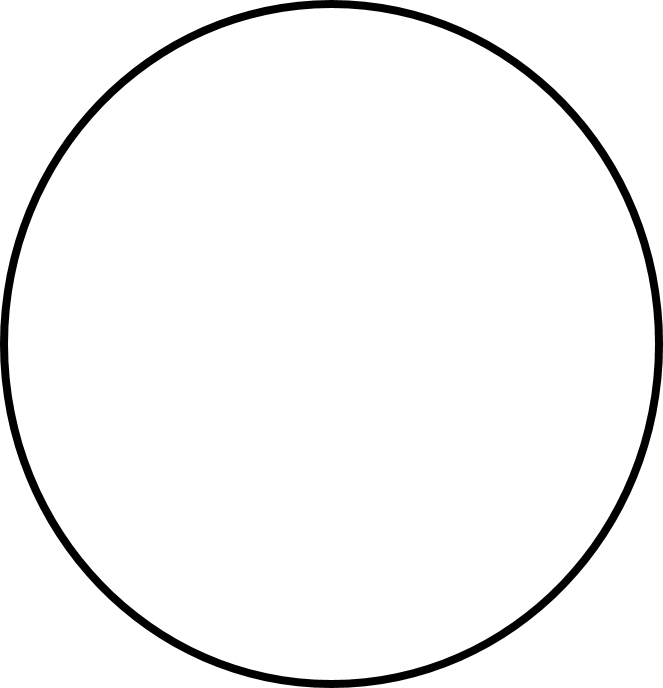 False
True
A octagon has six sides…
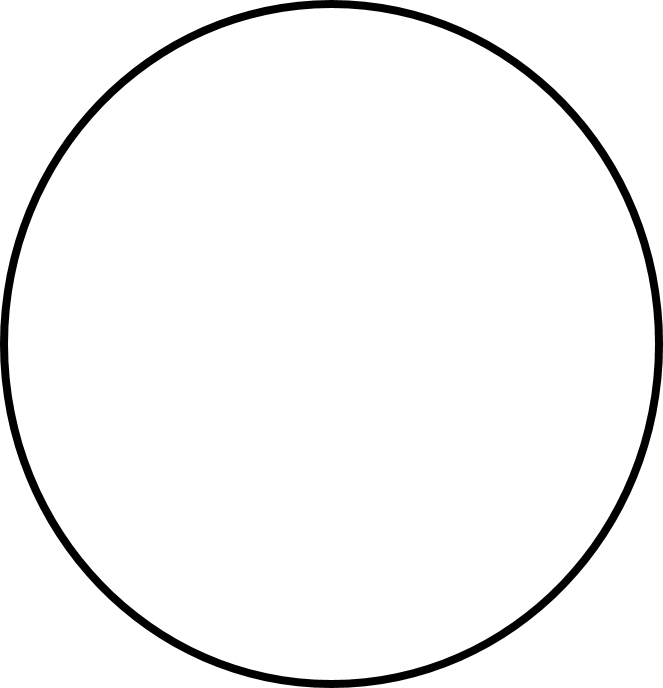 False
True
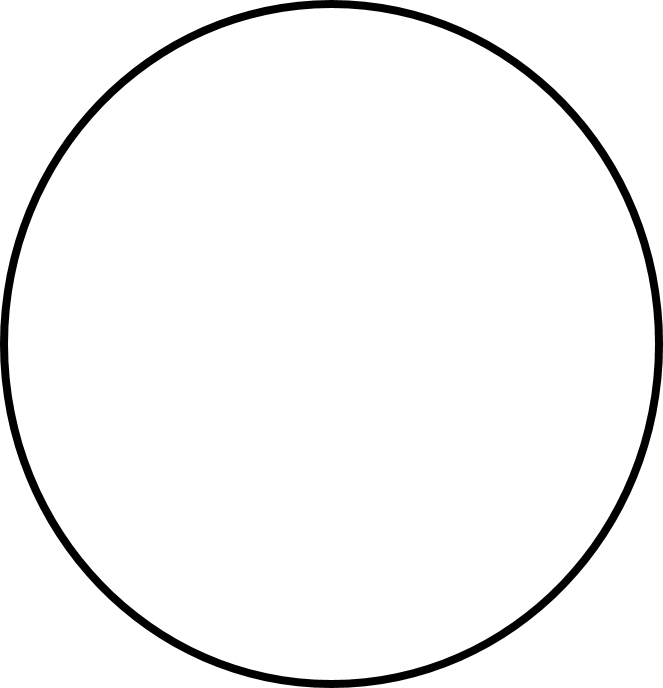 A triangle and pentagon have four sides, angles, and vertices…
False
True
A polygon is a 2-D closed shape with straight sides that connect
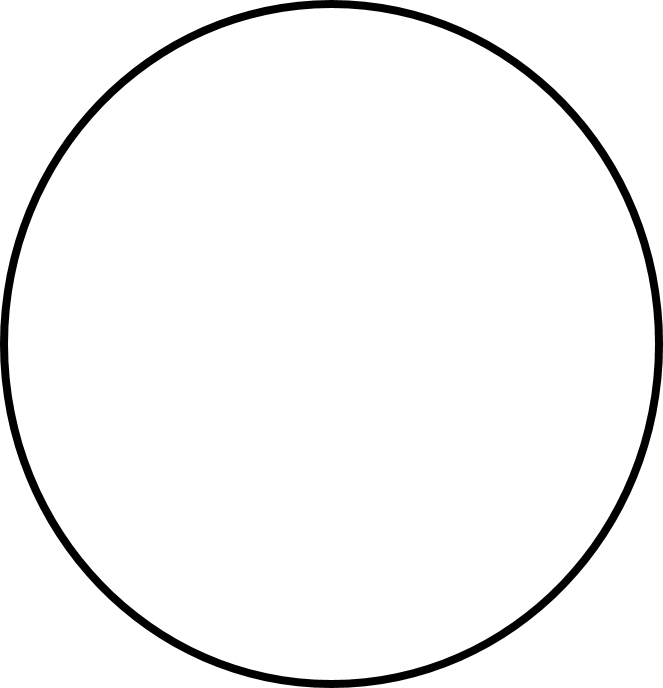 False
True
5
4
Rhombus
Square
Trapezoid
Rectangle
8
Quick Quiz- Fill in the blanks below: 1. A pentagon is a shape with ___ sides.2. All quadrilaterals have ___  sides.3. Name four types of quadrilaterals:____________   ________________________   ____________ 4. An octagon has ___ sides.
Thank YouThank you for purchasing this product. To see more of my products please visit my Teachers Pay Teachers Store at http://www.teacherspayteachers.com/Store/Ready-Lessons The purchaser of the license may use this product for personal use and for their own classroom only.
Credits
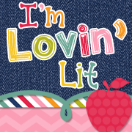 http://imlovinlit.blogspot.com
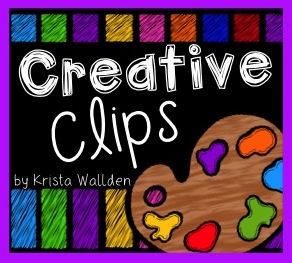 http://www.teacherspayteachers.com/Store/Krista-Wallden